浪漫婚礼策划
LOREM IPSUM DOLOR SIT AMET CONSECTETUER
策划人：xiazaii
时间：202X年
[Speaker Notes: 更多模板请关注：https://haosc.taobao.com]
目 录
相关标题文字
相关标题文字
相关标题文字
相关标题文字
01
请替换文字内容
01
请在此处输入您的标题
也可以添加小标题此处添加或多或少的文字对第一部分的整体内容进行简单的说明，也可以添加小标题
也可以添加小标题此处添加或多或少的文字对第一部分的整体内容进行简单的说明，也可以添加小标题
也可以添加小标题此处添加或多或少的文字对第一部分的整体内容进行简单的说明，也可以添加小标题
也可以添加小标题此处添加或多或少的文字对第一部分的整体内容进行简单的说明，也可以添加小标题
也可以添加小标题此处添加或多或少的文字对第一部分的整体内容进行简单的说明，也可以添加小标题
也可以添加小标题此处添加或多或少的文字对第一部分的整体内容进行简单的说明，也可以添加小标题
01
请在此处输入您的标题
添加标题
添加标题
也可以添加小标题此处添加或多或少的文字对第一部分的整体内容进行简单的说明，也可以添加小标题
也可以添加小标题此处添加或多或少的文字对第一部分的整体内容进行简单的说明，也可以添加小标题
点击此处添加标题
也可以添加小标题此处添加或多或少的文字对第一部分的整体内容进行简单的说明，也可以添加小标题
也可以添加小标题此处添加或多或少的文字对第一部分的整体内容进行简单的说明，也可以添加小标题
添加标题
添加标题
01
请在此处输入您的标题
也可以添加小标题此处添加或多或少的文字对第一部分的整体内容进行简单的说明，也可以添加小标题
也可以添加小标题此处添加或多或少的文字对第一部分的整体内容进行简单的说明，也可以添加小标题
也可以添加小标题此处添加或多或少的文字对第一部分的整体内容进行简单的说明，也可以添加小标题
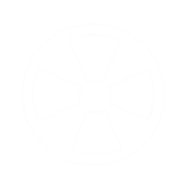 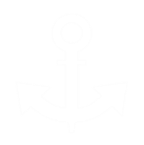 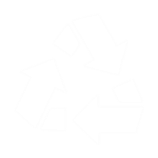 02
请在此处输入您的标题
1
2
3
点击此处添加标题
点击此处添加标题
点击此处添加标题
也可以添加小标题此处添加或多或少的文字对第一部分的整体内容进行简单的说明，也可以添加小标题
也可以添加小标题此处添加或多或少的文字对第一部分的整体内容进行简单的说明，也可以添加小标题
也可以添加小标题此处添加或多或少的文字对第一部分的整体内容进行简单的说明，也可以添加小标题
添加标题
添加标题
添加标题
02
请替换文字内容
02
请在此处输入您的标题
也可以添加小标题此处添加或多或少的文字对第一部分的整体内容进行简单的说明，也可以添加小标题
1
点击此处添加标题
也可以添加小标题此处添加或多或少的文字对第一部分的整体内容进行简单的说明，也可以添加小标题
也可以添加小标题此处添加或多或少的文字对第一部分的整体内容进行简单的说明，也可以添加小标题
也可以添加小标题此处添加或多或少的文字对第一部分的整体内容进行简单的说明，也可以添加小标题
也可以添加小标题此处添加或多或少的文字对第一部分的整体内容进行简单的说明，也可以添加小标题
2
也可以添加小标题此处添加或多或少的文字对第一部分的整体内容进行简单的说明，也可以添加小标题
3
02
请在此处输入您的标题
点击添加标题
点击此处添加标题
也可以添加小标题此处添加或多或少的文字对第一部分的整体内容进行简单的说明，也可以添加小标题
也可以添加小标题此处添加或多或少的文字对第一部分的整体内容进行简单的说明，也可以添加小标题
也可以添加小标题此处添加或多或少的文字对第一部分的整体内容进行简单的说明，也可以添加小标题
点击添加标题
点击添加标题
点击添加标题
03
请替换文字内容
03
请在此处输入您的标题
点击此处添加标题
也可以添加小标题此处添加或多或少的文字对第一部分的整体内容进行简单的说明，也可以添加小标题
点击此处添加标题
也可以添加小标题此处添加或多或少的文字对第一部分的整体内容进行简单的说明，也可以添加小标题
点击此处添加标题
也可以添加小标题此处添加或多或少的文字对第一部分的整体内容进行简单的说明，也可以添加小标题
03
请在此处输入您的标题
也可以添加小标题此处添加或多或少的文字对第一部分的整体内容进行简单的说明，也可以添加小标题
也可以添加小标题此处添加或多或少的文字对第一部分的整体内容进行简单的说明，也可以添加小标题
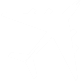 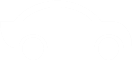 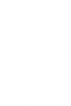 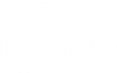 也可以添加小标题此处添加或多或少的文字对第一部分的整体内容进行简单的说明，也可以添加小标题
也可以添加小标题此处添加或多或少的文字对第一部分的整体内容进行简单的说明，也可以添加小标题
03
请在此处输入您的标题
点击此处添加文字
也可以添加小标题此处添加或多或少的文字对第一部分的整体内容进行简单的说明，也可以添加小标题
点击此处添加文字
点击此处添加文字
点击此处添加文字
04
请在此处输入您的标题
也可以添加小标题此处添加或多或少的文字对第一部分的整体内容进行简单的说明，也可以添加小标题
添加标题
40%
添加标题
也可以添加小标题此处添加或多或少的文字对第一部分的整体内容进行简单的说明，也可以添加小标题
60%
04
请替换文字内容
04
请在此处输入您的标题
也可以添加小标题此处添加或多或少的文字对第一部分的整体内容进行简单的说明，也可以添加小标题
也可以添加小标题此处添加或多或少的文字对第一部分的整体内容进行简单的说明，也可以添加小标题
也可以添加小标题此处添加或多或少的文字对第一部分的整体内容进行简单的说明，也可以添加小标题
也可以添加小标题此处添加或多或少的文字对第一部分的整体内容进行简单的说明，也可以添加小标题
添加
标题
添加
标题
添加
标题
添加
标题
04
请在此处输入您的标题
也可以添加小标题此处添加或多或少的文字对第一部分的整体内容进行简单的说明，也可以添加小标题
也可以添加小标题此处添加或多或少的文字对第一部分的整体内容进行简单的说明，也可以添加小标题
也可以添加小标题此处添加或多或少的文字对第一部分的整体内容进行简单的说明，也可以添加小标题
百年好合
THANK YOU FOR LISTENING
遇见爱，真情报告
Love needs, a genuine love requires a commitment, love need a token, a ring, a necklace, a watch is all about a love story.